L’iniziativa e4job per la PA 
Il feedback degli utenti
Maura Montironi - AGID
Webinar 31 maggio 2021
Il feedback in diretta
Vincenzo Lo Piccolo
Autorità Regionale per l’Innovazione Tecnologica
Regione Siciliana
[Speaker Notes: (Non è un documento normativo benché contenga riferimenti normativi)]
Alcuni feedback via email
"Questo corso ha rappresentato una bella opportunità, per 'spolverare' alcuni concetti e acquisirne dei nuovi; spesso si è presi dalla quotidianità lavorativa (a volte anche dalla pigrizia) e si finisce per sacrificare attività di aggiornamento/reperimento di informazioni utili al proprio lavoro e al proprio sapere come la cultura e l'innovazione digitale, che anche a causa della pandemia sono tornate prepotentemente in primo piano.
La formazione nella PA poi va a periodi alterni, quindi ho apprezzato la partecipazione da parte del Comune di Bologna a questa iniziativa.
Ho trovato il corso molto equilibrato tra visione, consapevolezza e approfondimenti (che riassumono molto bene i concetti del manuale e4job), in particolare gradevole nella grafica dei video, nella loro durata e nell'esposizione da parte di tutte le persone che hanno dato il loro prezioso contributo.
La possibilità di poterne fruire in base ai propri impegni è impagabile.
Nei quiz intermedi avrei lasciato la possibilità di vedere tutte le risposte che venivano proposte.
Che dire: giudizio assolutamente positivo…"
Una partecipante del Comune di Bologna
"Se posso aggiungere, vi faccio i miei complimenti. È stato molto istruttivo ed interessante…"
Una partecipante della Provincia Autonoma di Bolzano
E adesso i vostri feedback
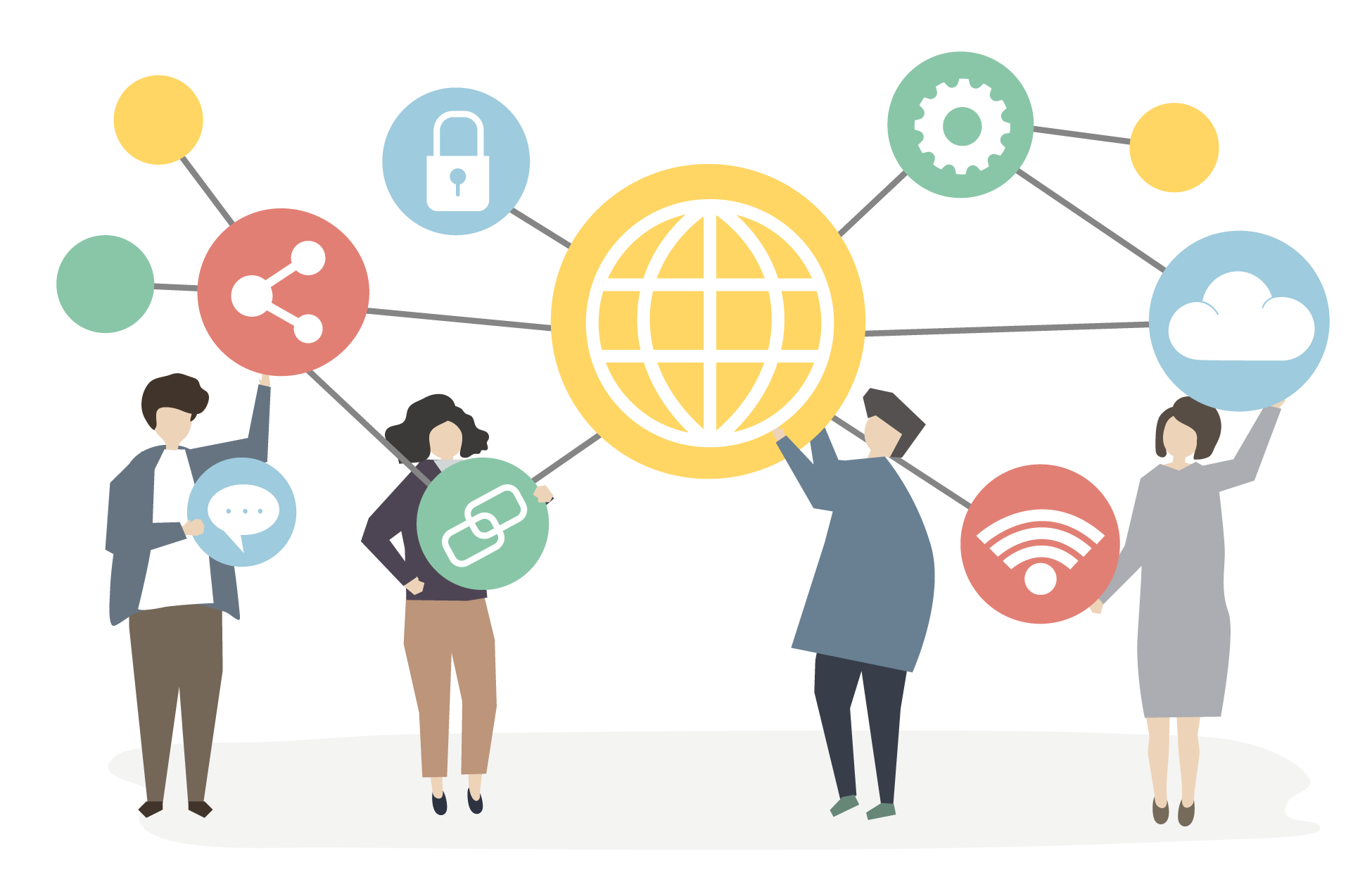 Per rispondere ai sondaggi:
cliccare sulla risposta scelta direttamente a video, per le domande a risposta chiusa
scrivere nel campo bianco sotto alla domanda, in caso di risposta aperta.


Grazie!
PIANO TRIENNALE 
2020 – 2022
Piano triennale 2019 – 2021
Il team a supporto dei partecipanti e delle PA nei territori
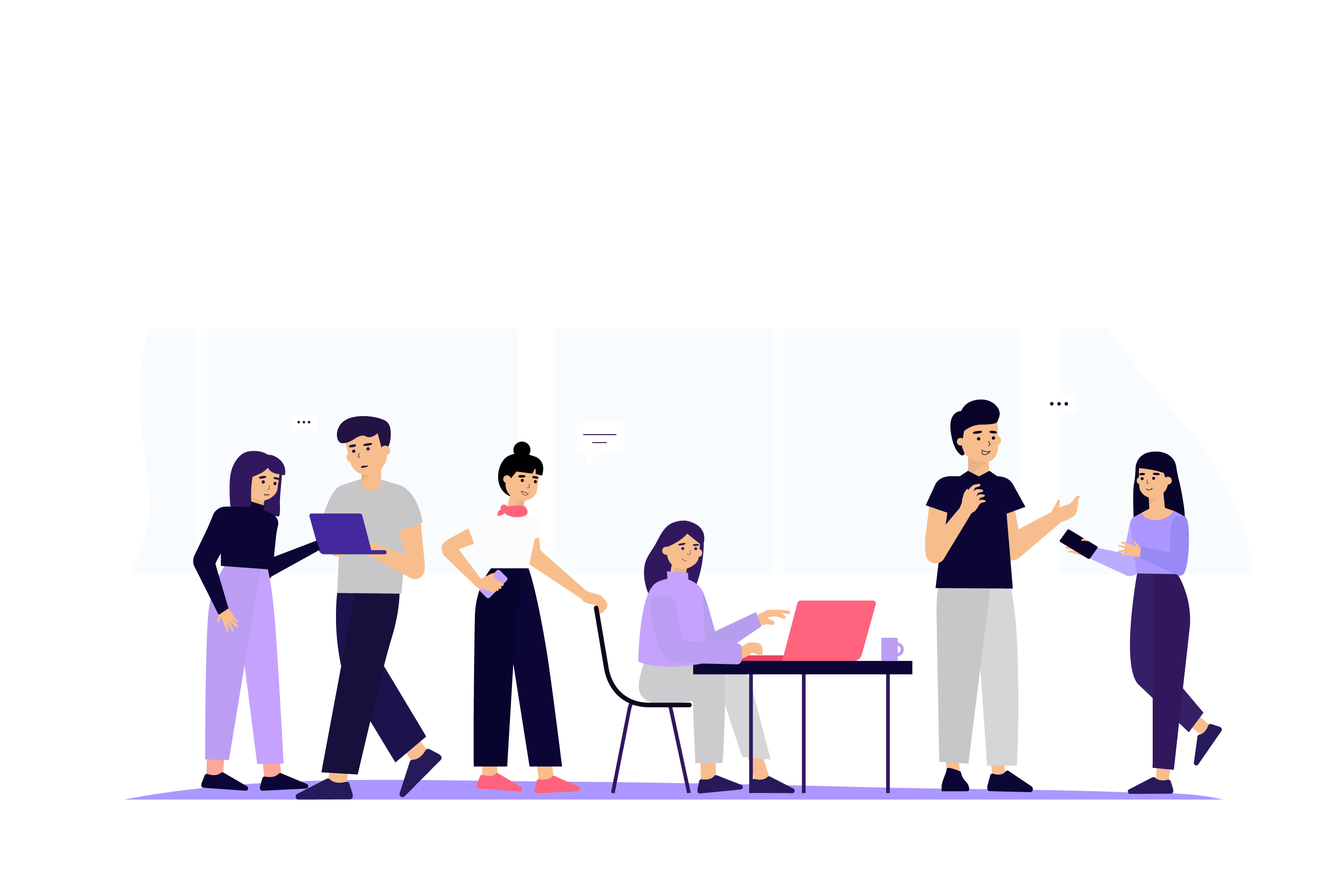 Grazie da tutti noi!

www.agid.gov.it